Межмуниципальный педагогический фестиваль
учителей немецкого и французского языков
«Реализация требований ФГОС 
через внедрение технологий деятельностного типа на уроках в образовательной области «Иностранный язык»»
17 апреля 
 2014  года
Федеральный государственный стандарт
Учение через деятельность - это
учет интересов обучающихся, учение через обучение мысли и действию
познание и знание - следствие преодоления трудностей
свободная творческая работа и сотрудничество
Джон Дьюи
Системно-деятельностный подход
Системный подход
Деятельностный подход
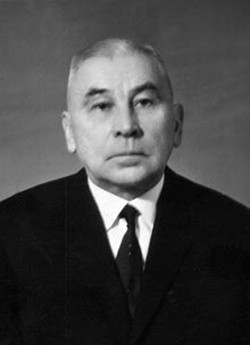 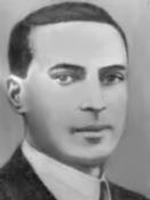 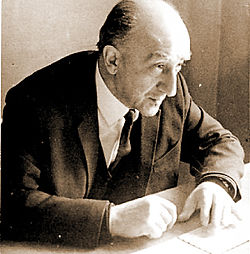 Б.Ф.Ломов
Б.Г.Ананьев
Л.С.Выготский
Л.В.Занков
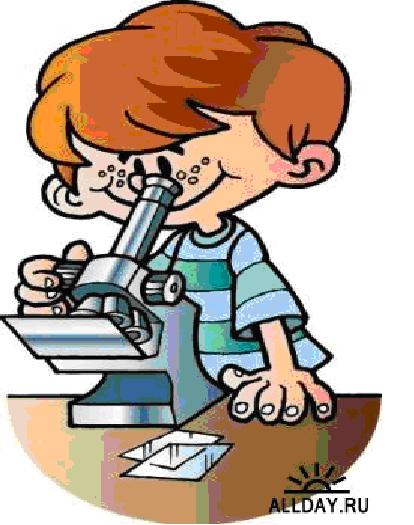 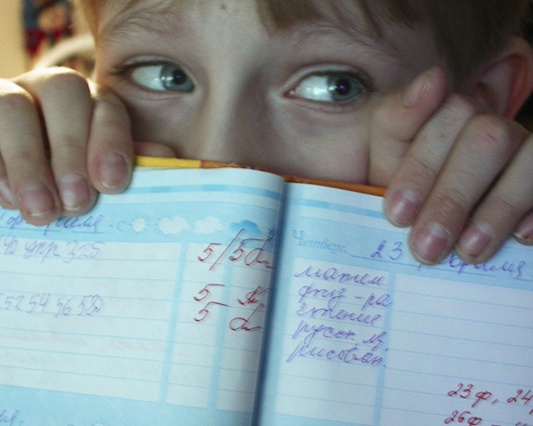 Системно-деятельностный подход
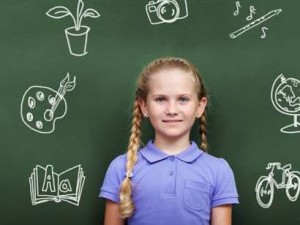 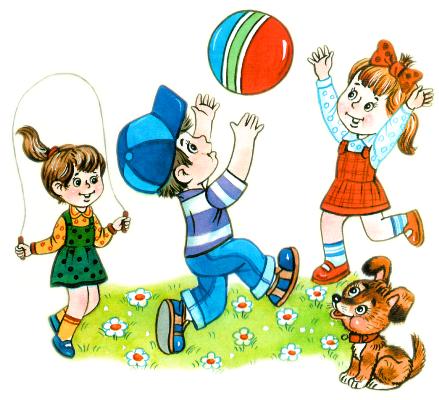 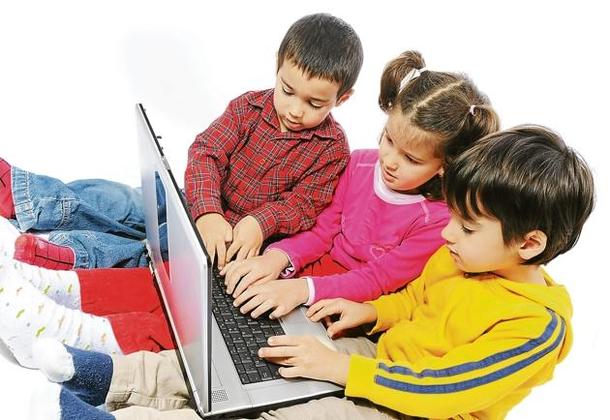 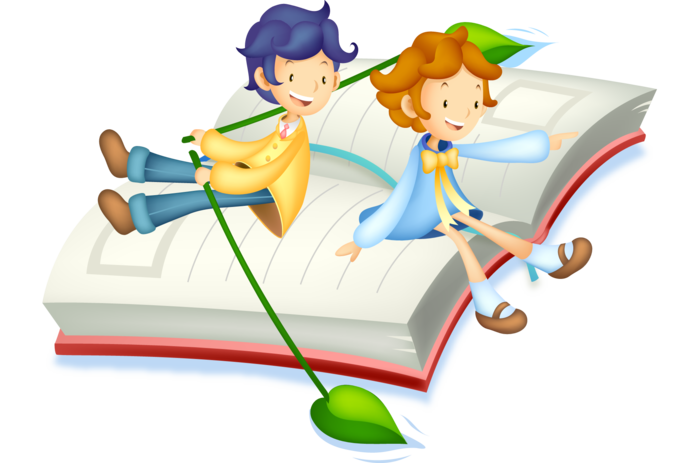 - Каким образом включить ученика в образовательный процесс?
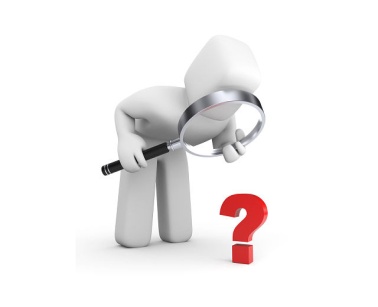 - Как помочь его  самоопределению?
-Какие методические приёмы можно использовать на уроках в контексте системно-деятельностного подхода?
-Какие технологии деятельностного типа можно применять?
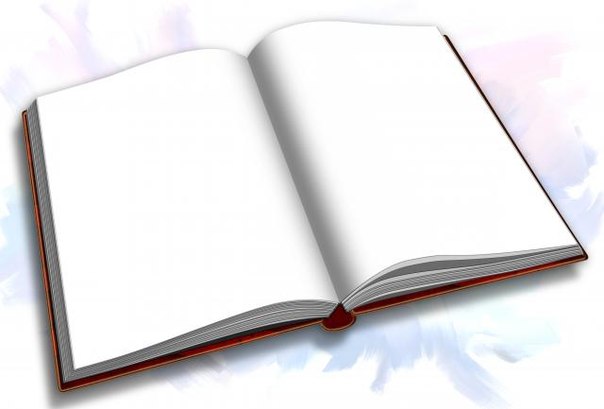 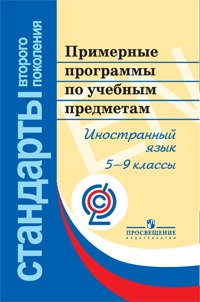 Первой содержательной линией учебного предмета «Иностранный язык» являются коммуникативные умения в основных видах речевой деятельности, второй — языковые средства и навыки оперирования ими, третьей — социокультурные знания и умения.Указанные содержательные линии находятся в тесной взаимосвязи, что обусловлено единством составляющих коммуникативной компетенции как цели обучения: речевой, языковой, социокультурной.
Практическое обучение на базе коммуникативного системно-деятельностного подхода
статическое
моделирование процесса по овладению иностранным языком
динамическое моделирование процесса по овладению иностранным языком
Примеры базовых образовательных технологий на уроках иностранного языка
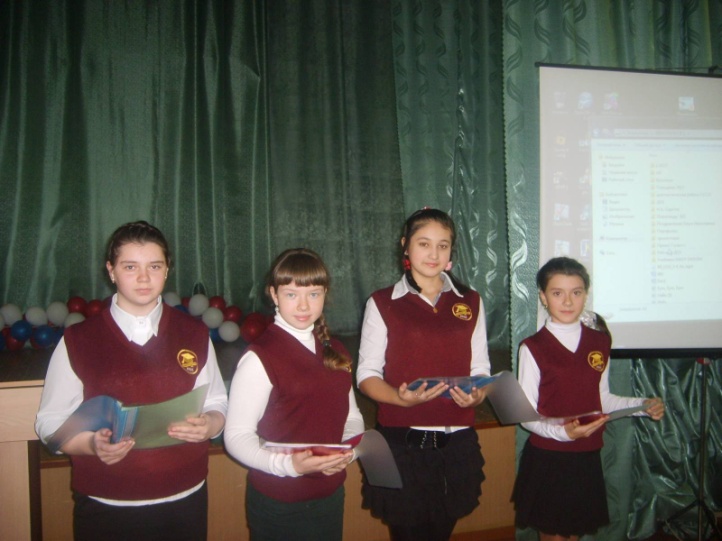 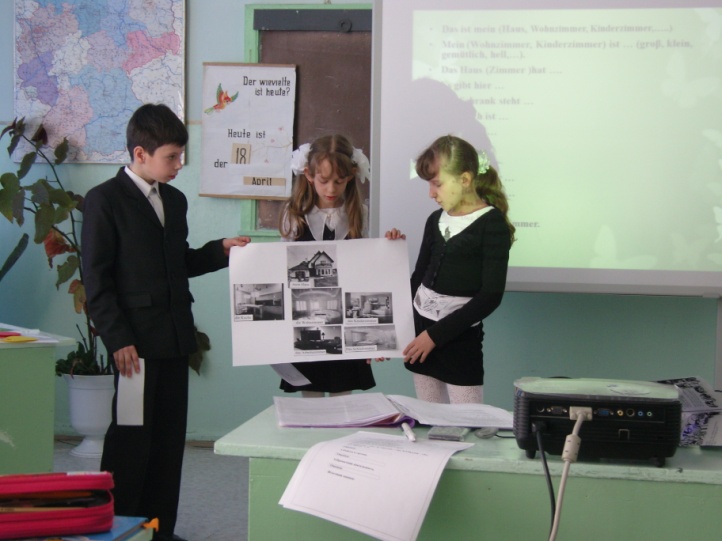 УМК под редакцией Бим И.Л. 7 класс 
Kapitel I «Was nennen wir unsere Heimat?»
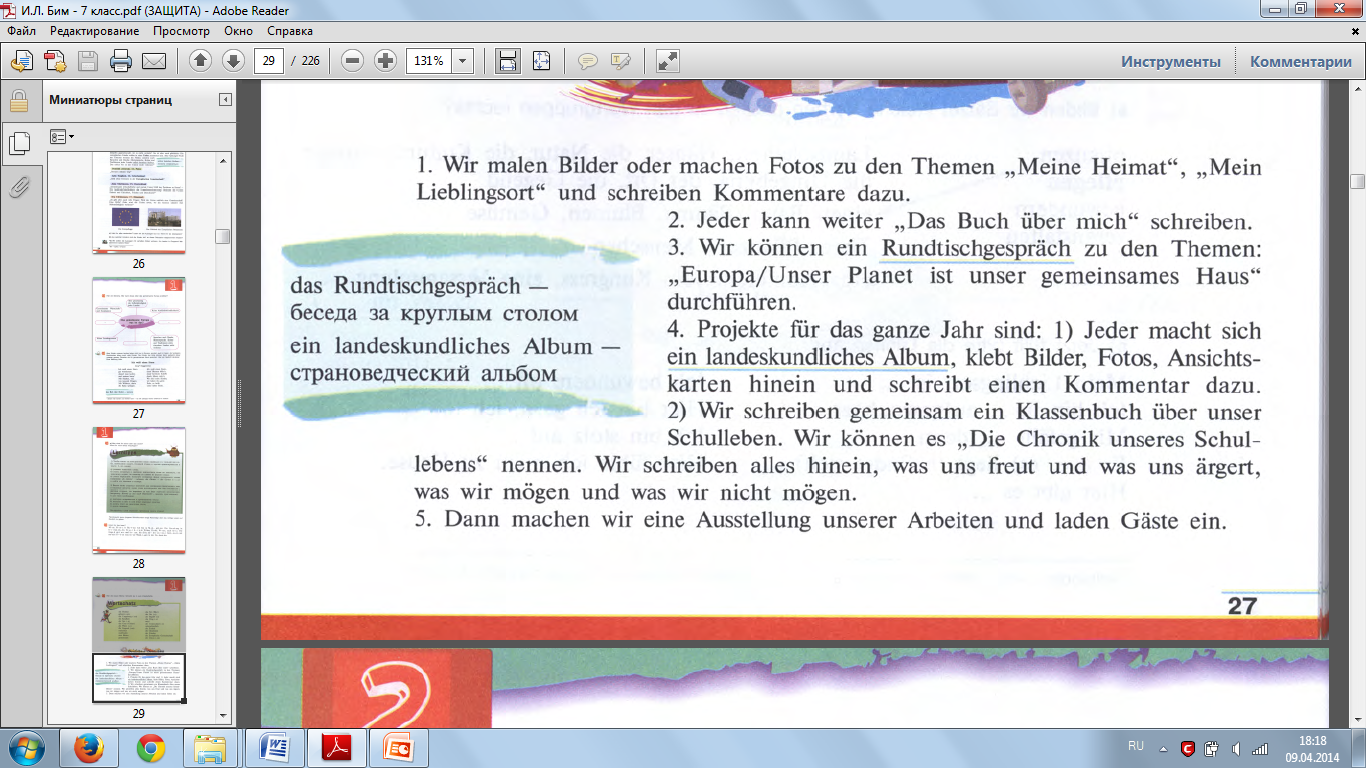 Базовые образовательные технологии на уроках  иностранного языка
ПРОЕКТНАЯ ТЕХНОЛОГИЯ
Этапы:
Решение
Цель
Задачи
План и программа
Проверка «на реализу- емость»
Выполнение
Презентация
замысел –
реализация –
продукт -
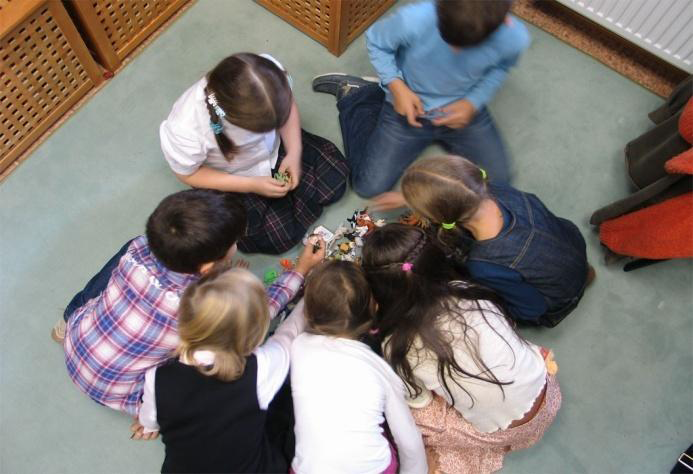 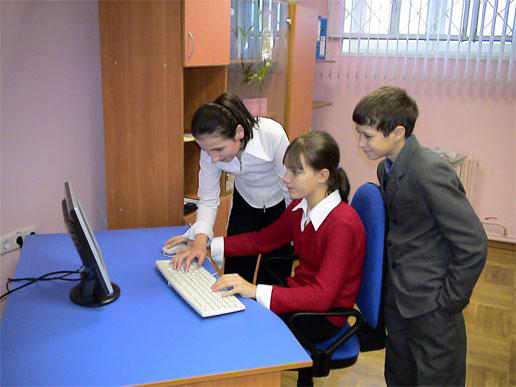 16.04.2014
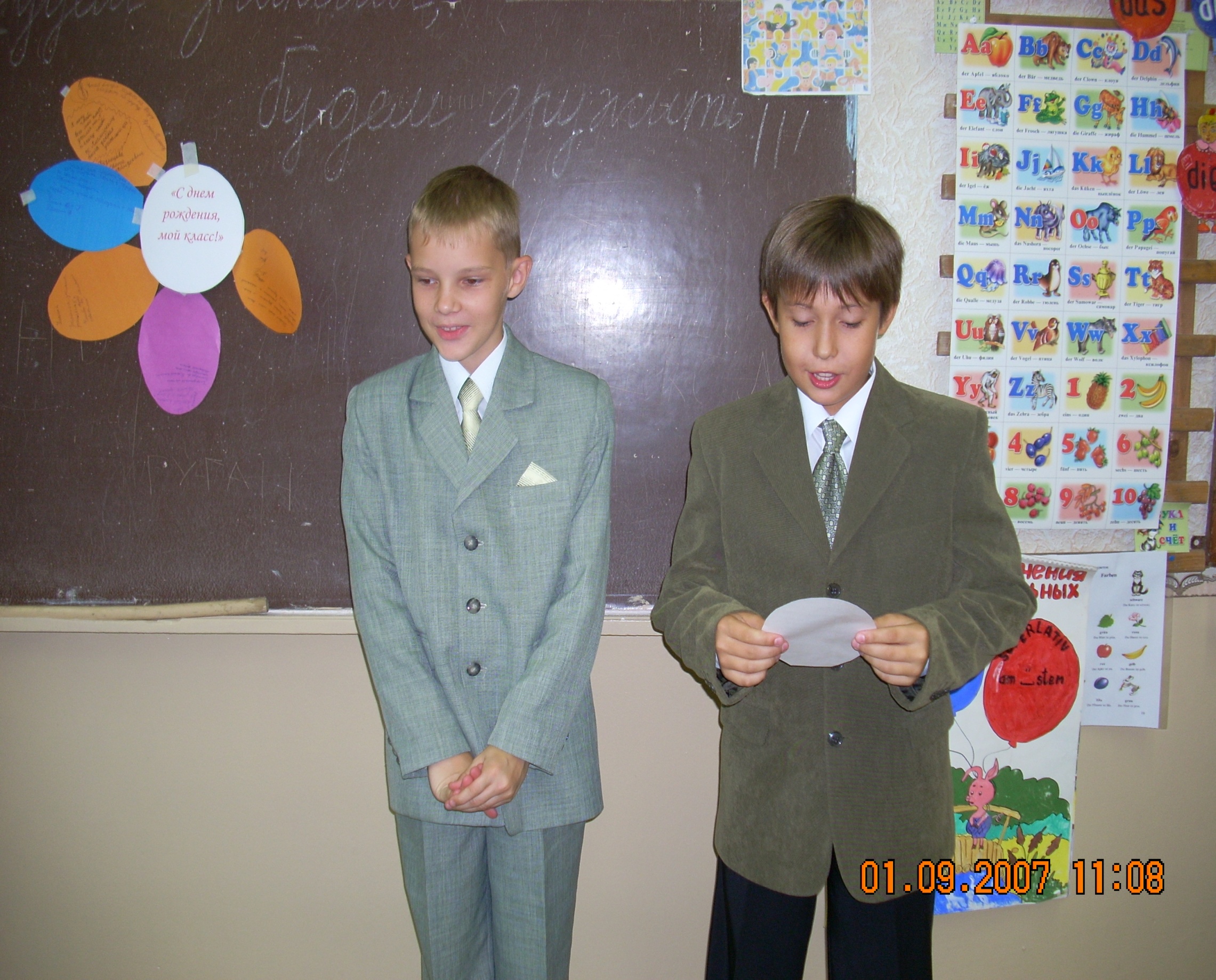 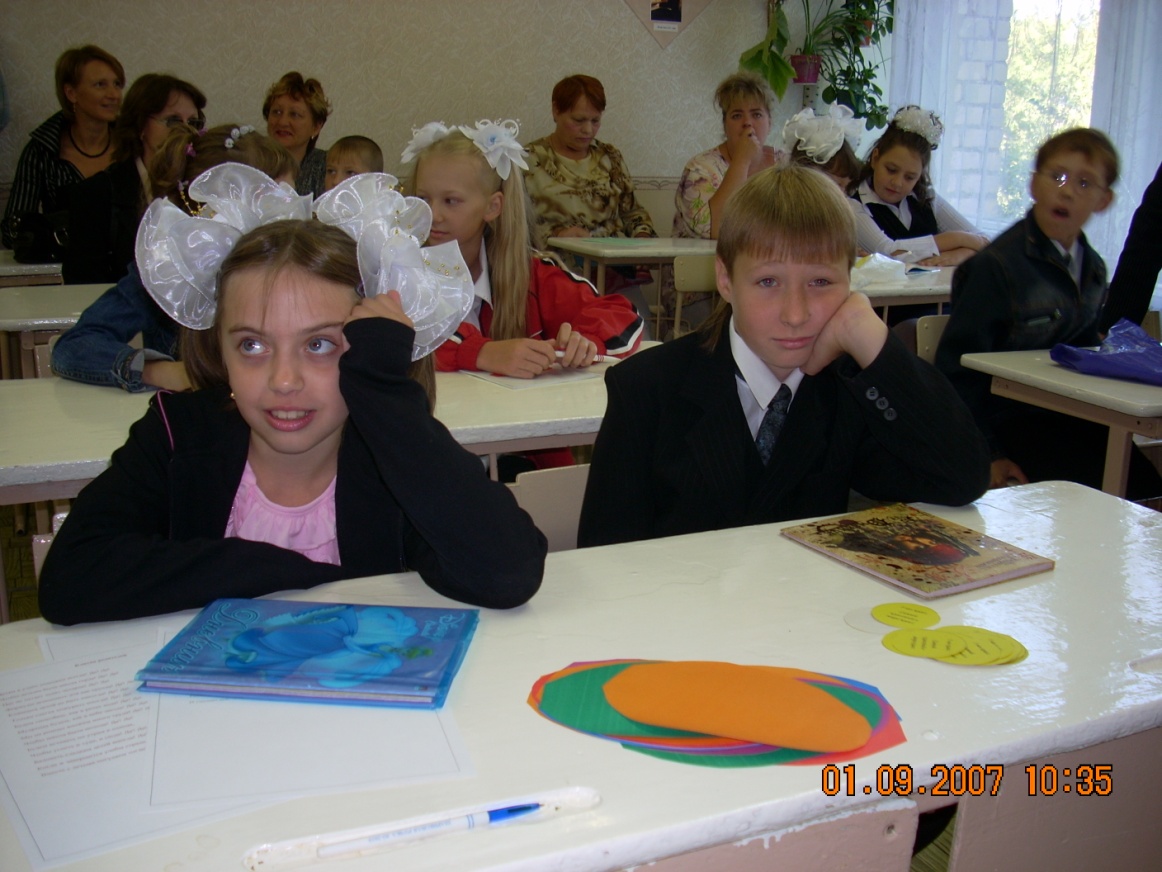 Базовые образовательные технологии на уроках  иностранного языка
Игровые технологии
подбор заданий должен составляться с учетом возрастных особенностей детей
деятельность, в которой воссоздаются социальные отношения между людьми вне условий непосредственно утилитарной деятельности
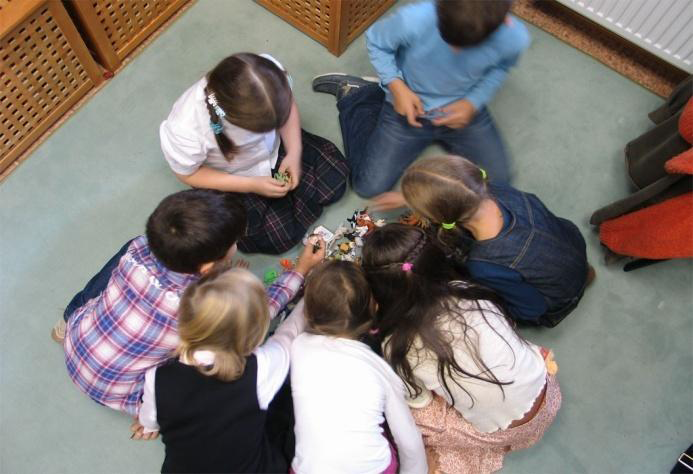 16.04.2014
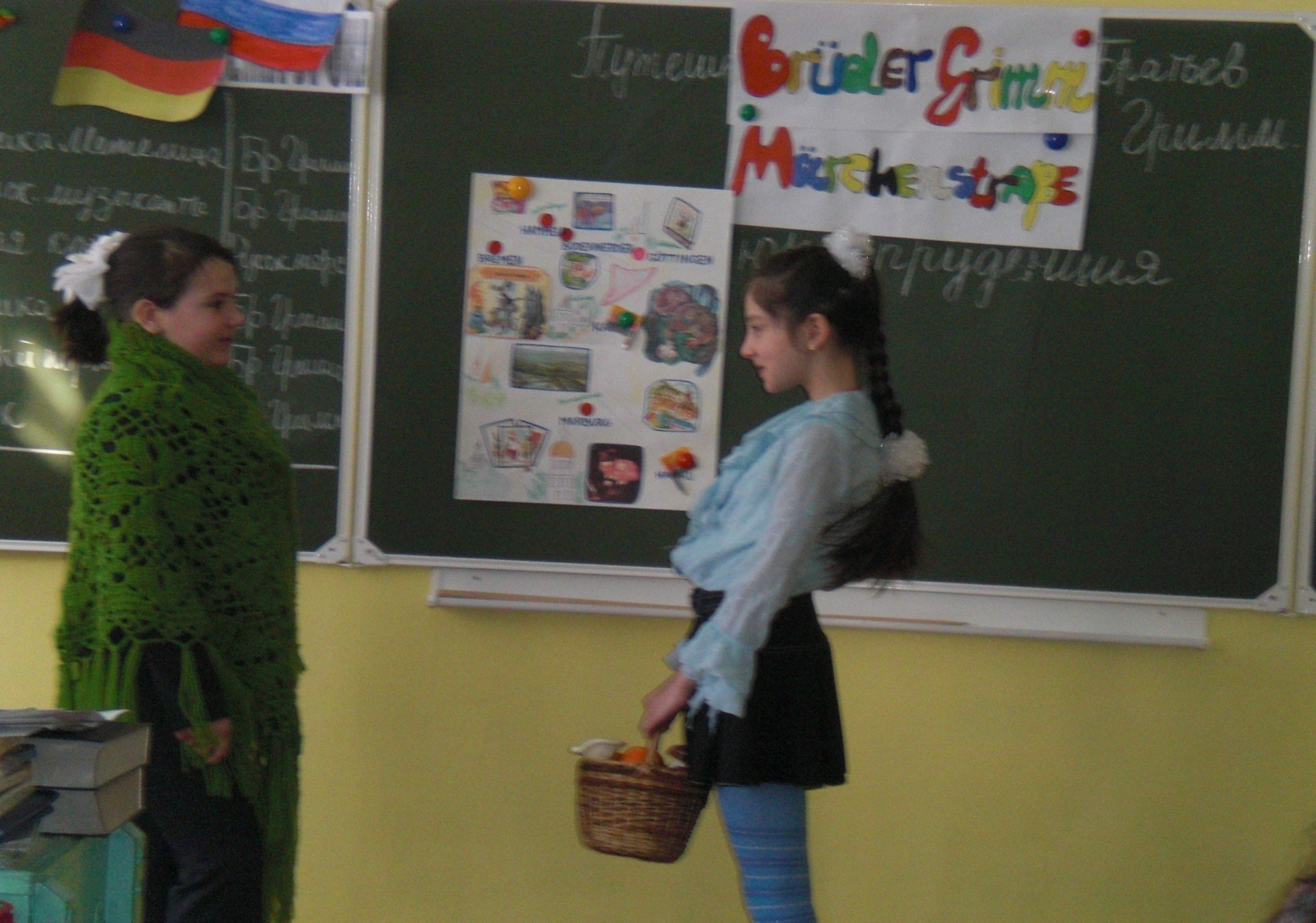 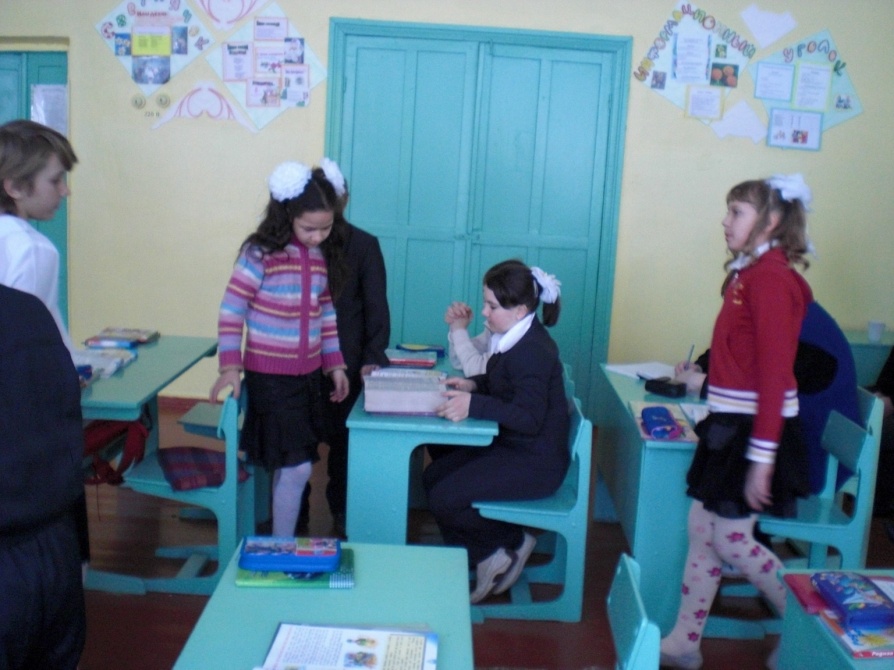 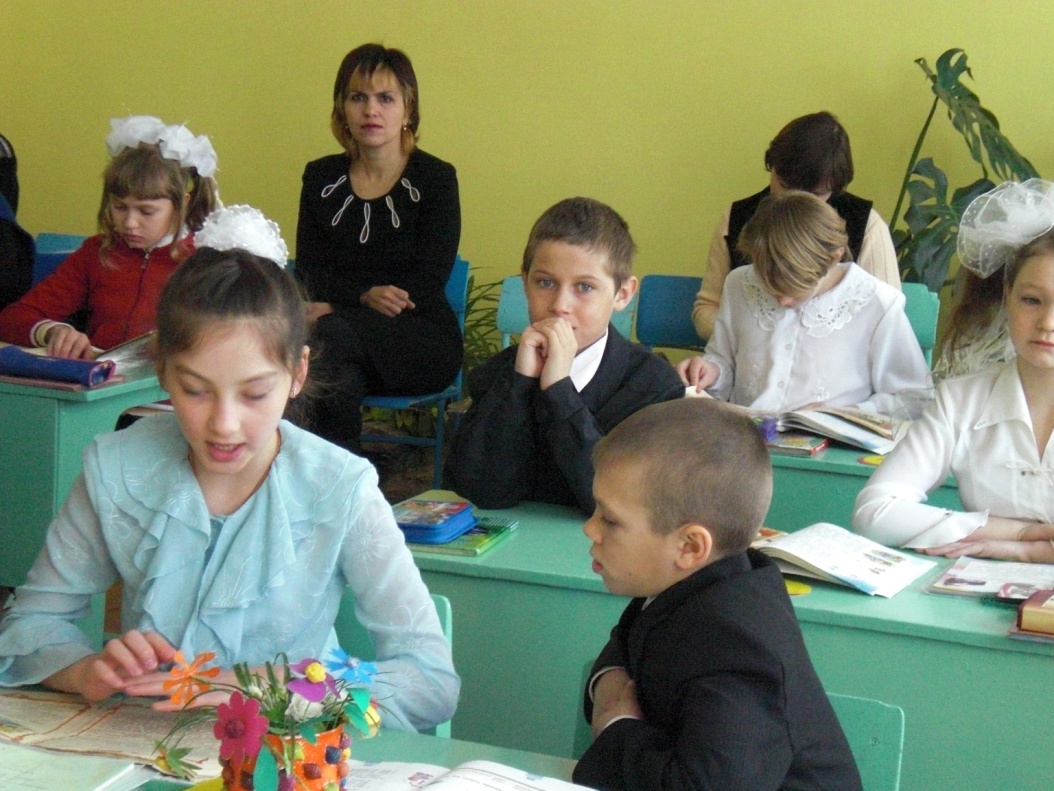 Базовые образовательные технологии на уроках  иностранного языка
между обучением и психическим развитием человека всегда стоит его деятельность
ОБУЧЕНИЕ НА ОСНОВЕ 
«УЧЕБНЫХ СИТУАЦИЙ»
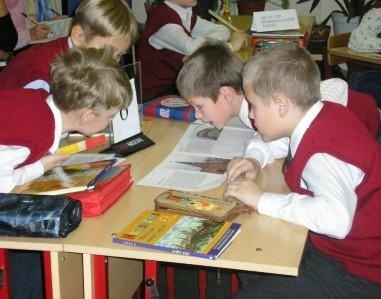 образовательная задача состоит в организации условий, провоцирующих детское действие
16.04.2014
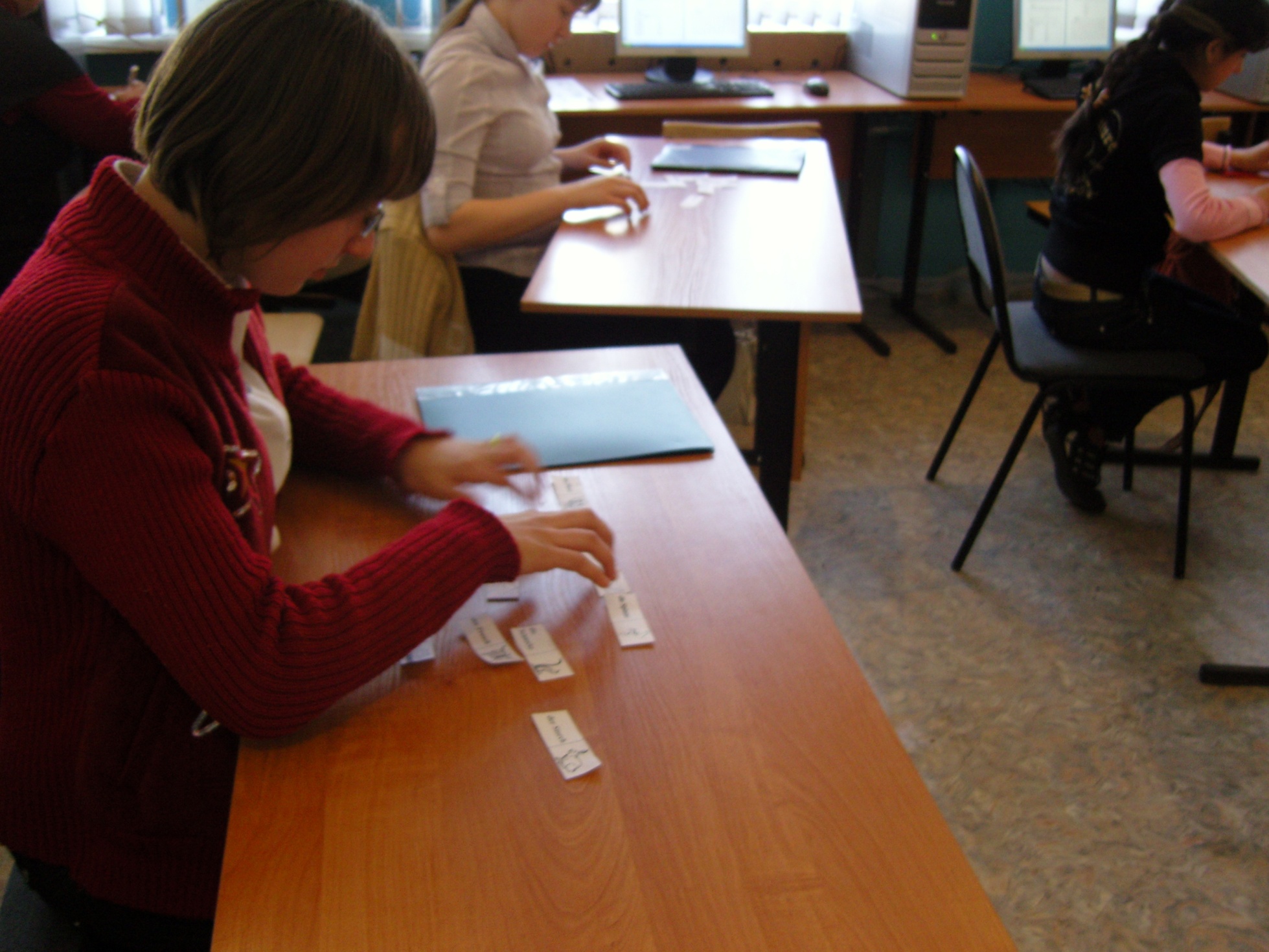 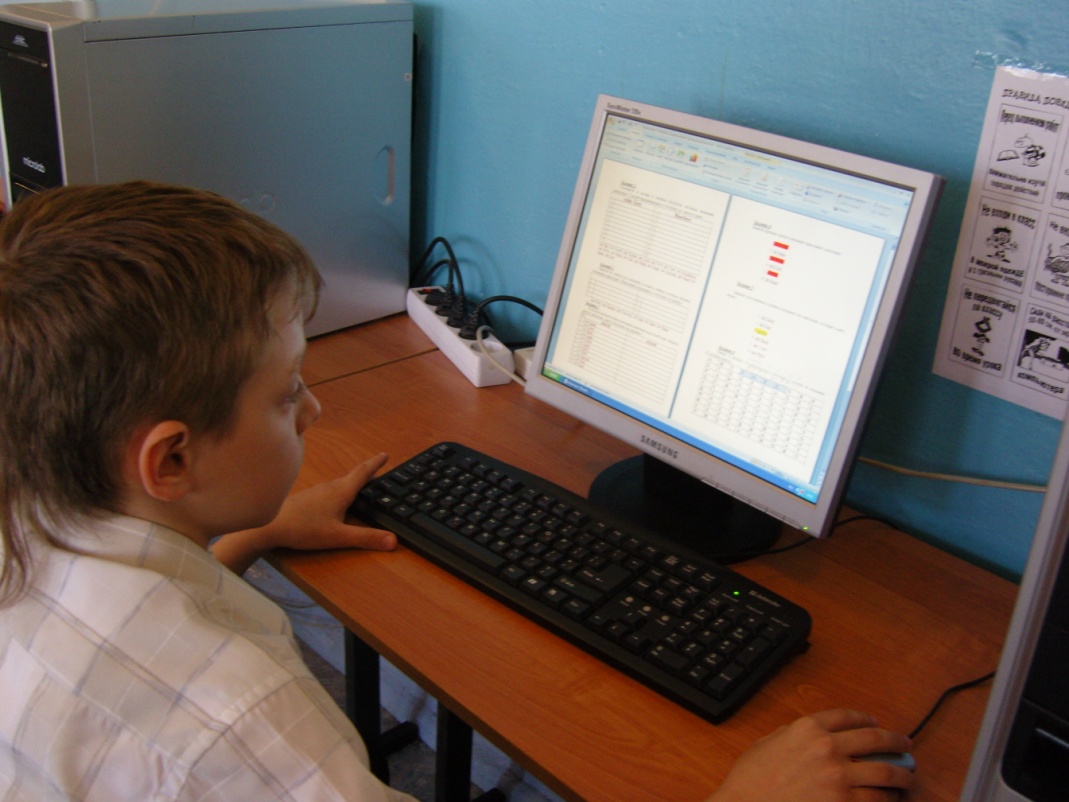 Базовые образовательные технологии на уроках  иностранного языка
УРОВНЕВАЯ ДИФФЕРЕНЦИАЦИЯ
Основа:
дифференциация требований
к уровню освоения, явное выделение
базового и повышенных уровней
Основные принципы:
•открытость системы требований,
•предъявление образцов деятельности,
•«ножницы» между базовым и повышенными уровнями требований,
•посильность базового уровня, обязательность его освоения всеми учащимися,
•добровольность в освоении повышенных уровней требований,
•работа с группами «подвижного» состава,
•накопительная система оценивания.
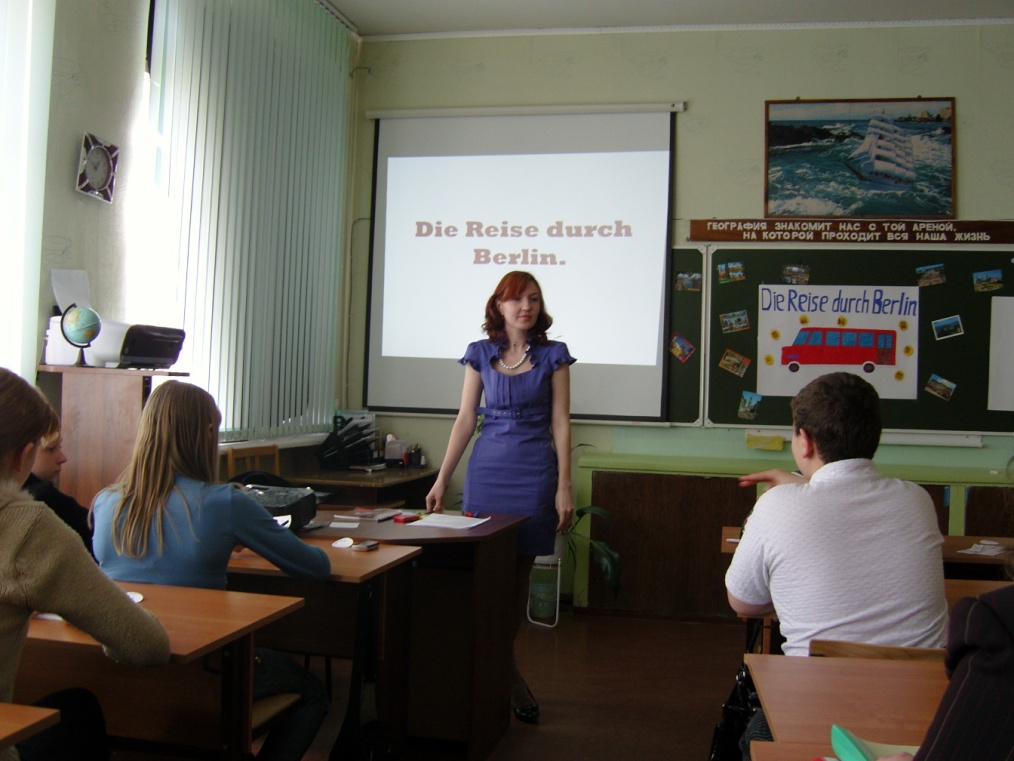 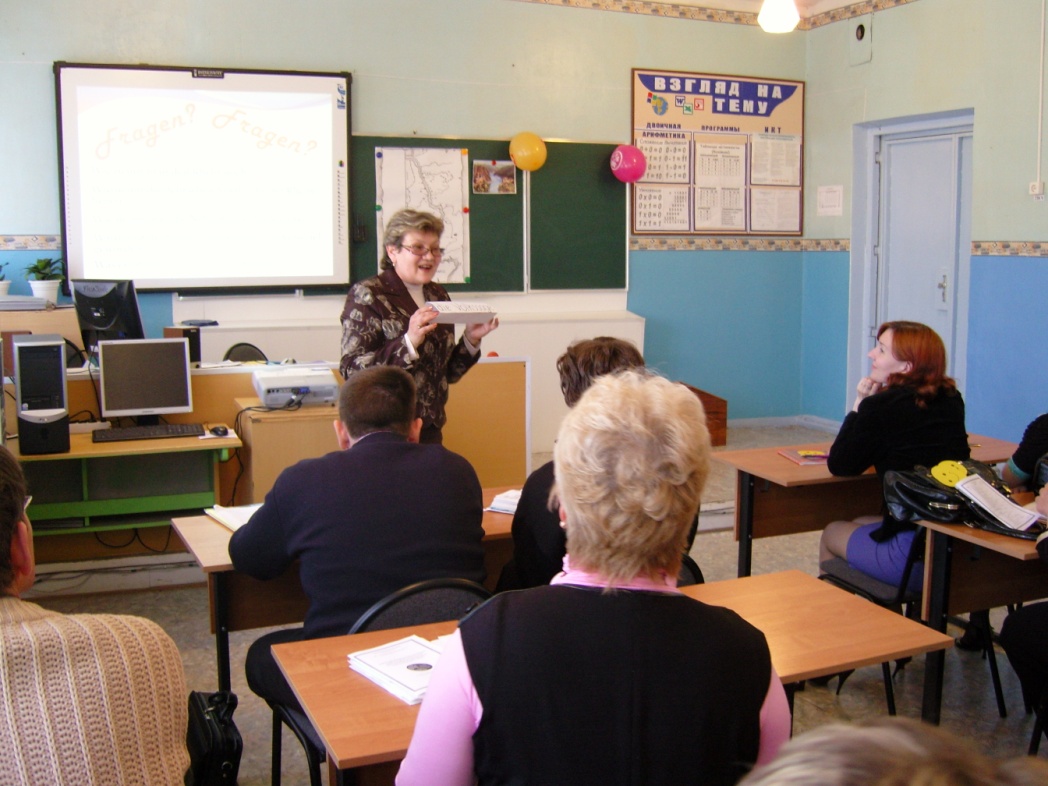 Базовые образовательные технологии на уроках  иностранного языка
Проблемно-диалогические технологии
Поиск решения – этап формулирования нового знания.
Постановка проблемы – это этап формулирования темы урока или вопроса для исследования.
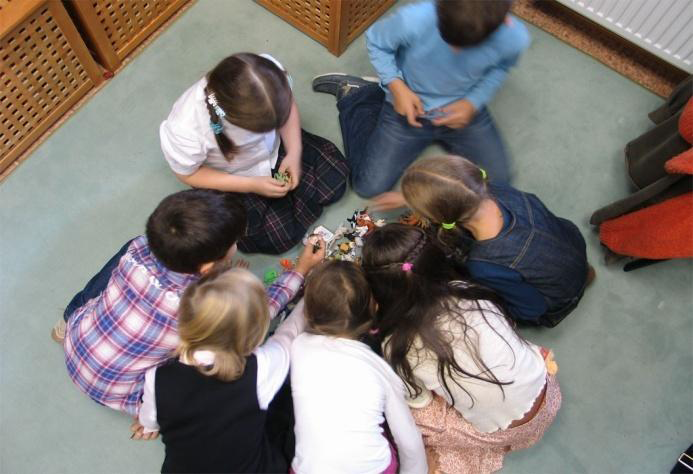 16.04.2014
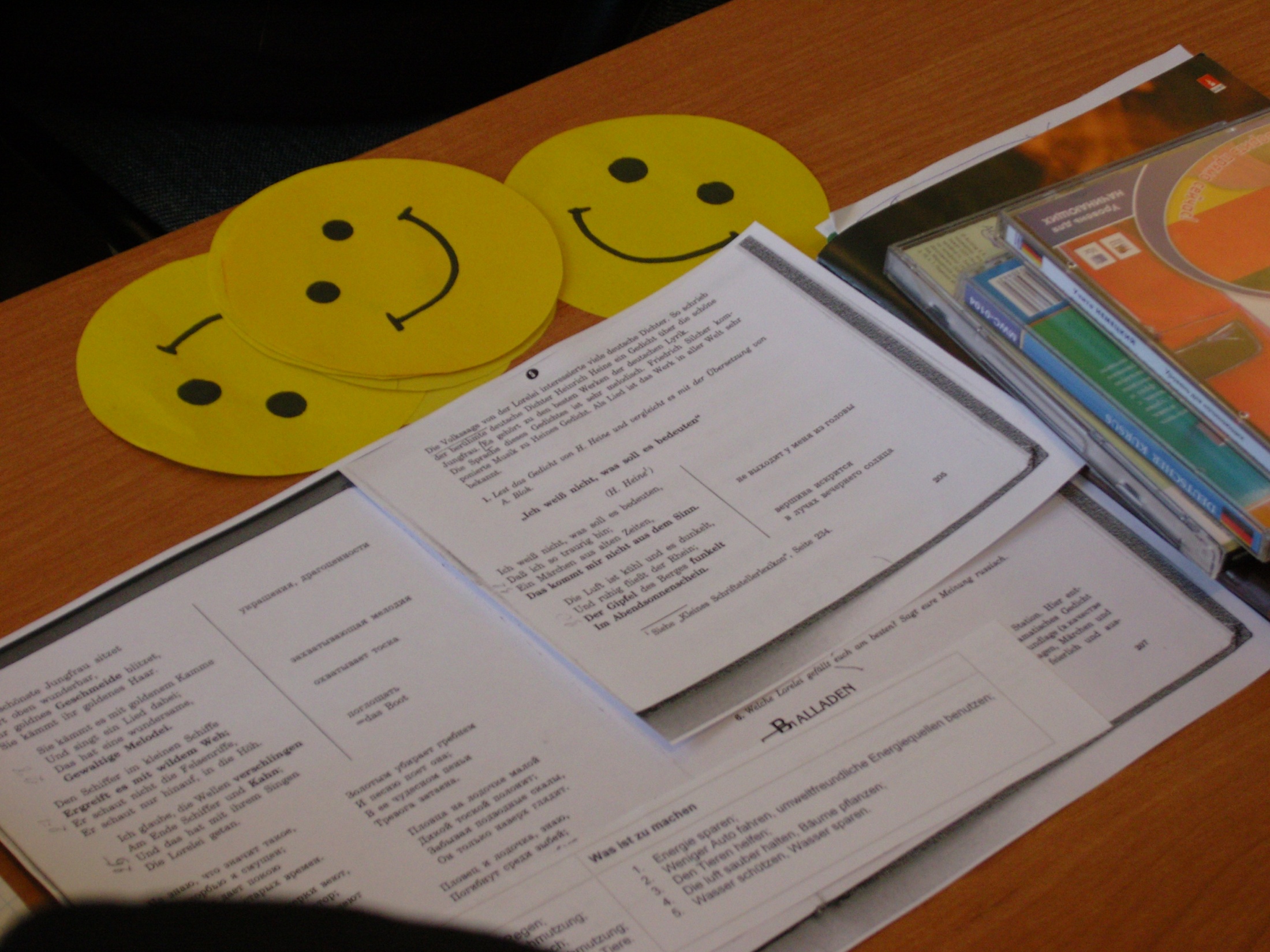 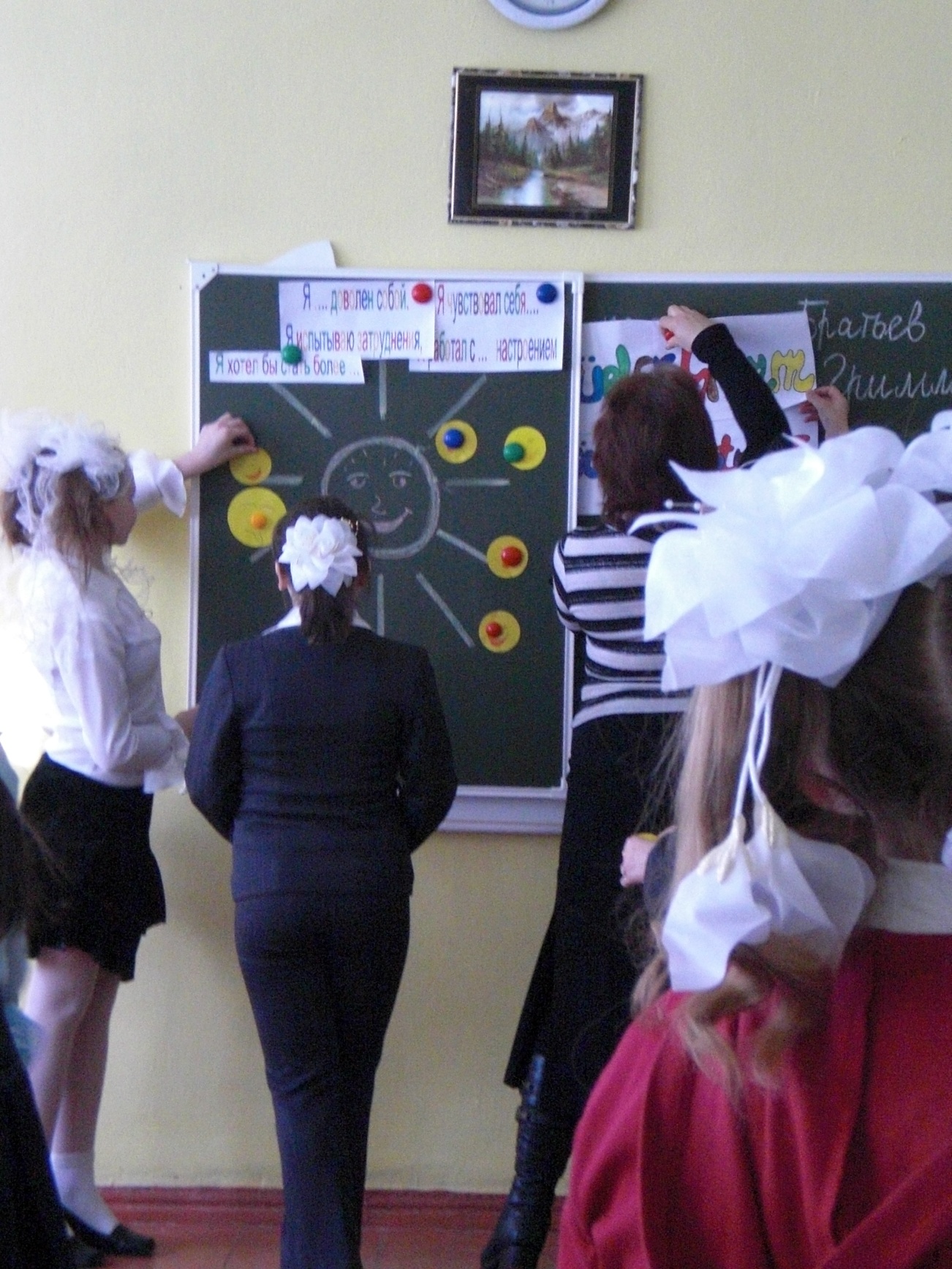 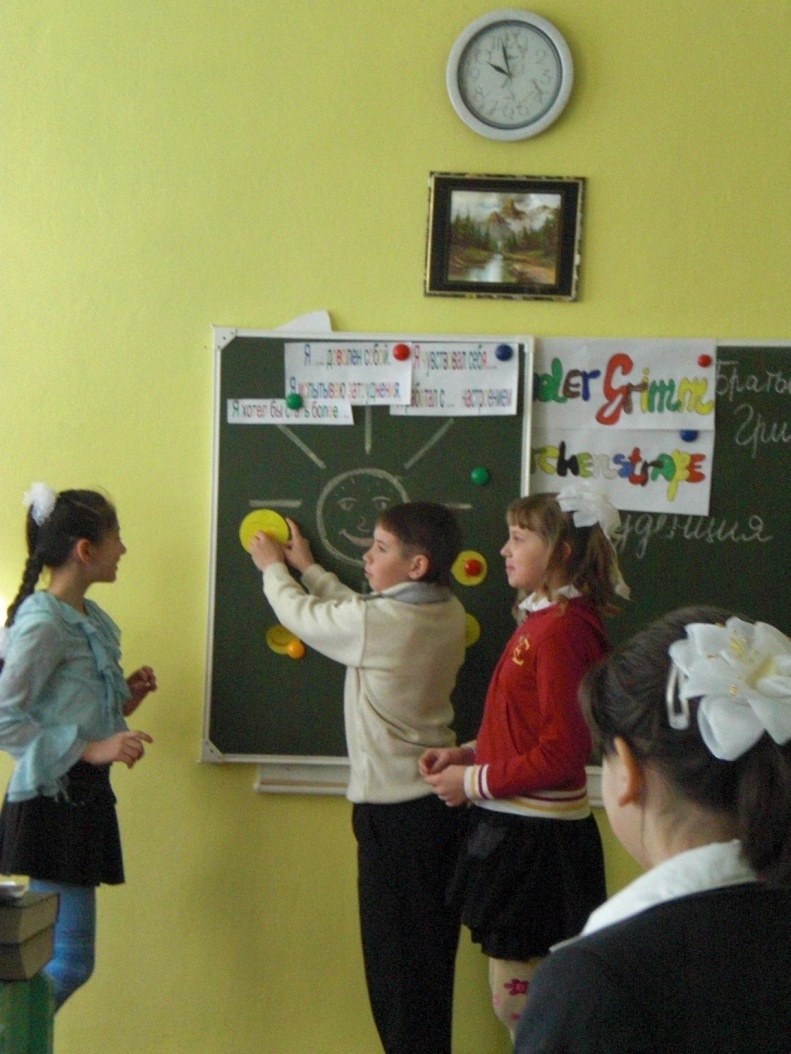 Базовые образовательные технологии на уроках  иностранного языка
Технология оценивания
Основа:
направлена на развитие контрольно-оценочной самостоятельности  учеников за счёт изменения традиционной системы  оценивания.
У учащихся развиваются умения самостоятельно оценивать результат своих действий, контролировать себя, находить и исправлять собственные ошибки; мотивация  на успех.
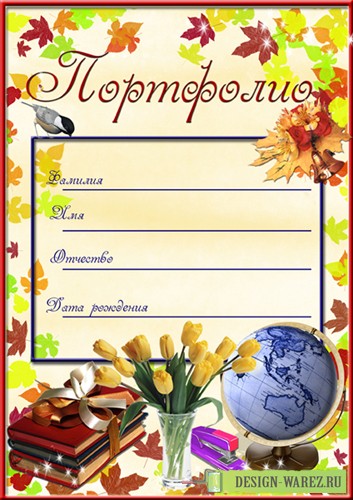 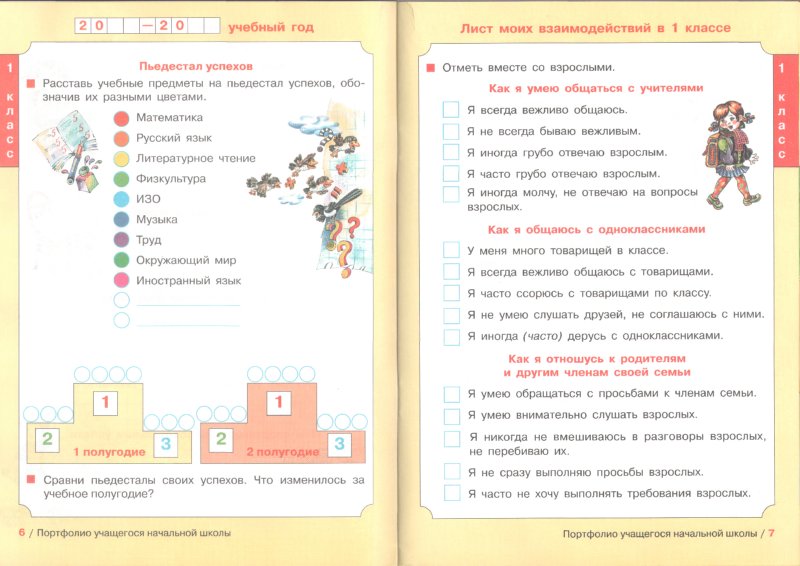 Базовые образовательные технологии на уроках  иностранного языка
позволяет стимулировать учащихся, ориентировать их на достижение высоких учебных результатов
Технология «Портфолио»
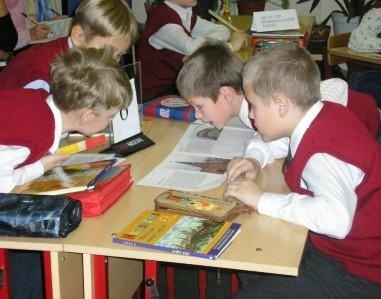 целенаправленный продукт и коллекцию работ учащихся, демонстрирующую их усилия, прогресс, достижения
16.04.2014
Здоровьесберегающие
 технологии
Технология 
продуктивного чтения
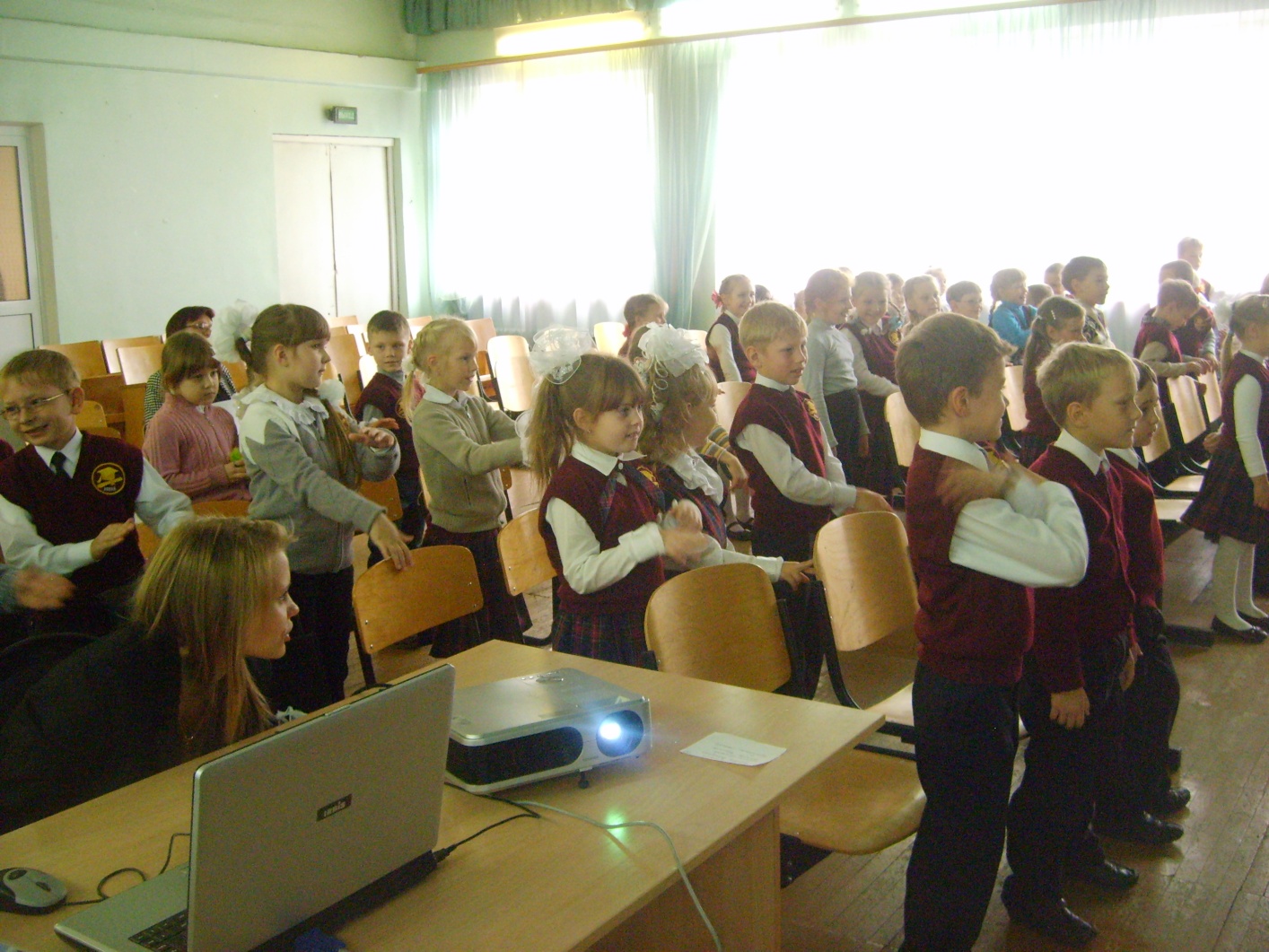 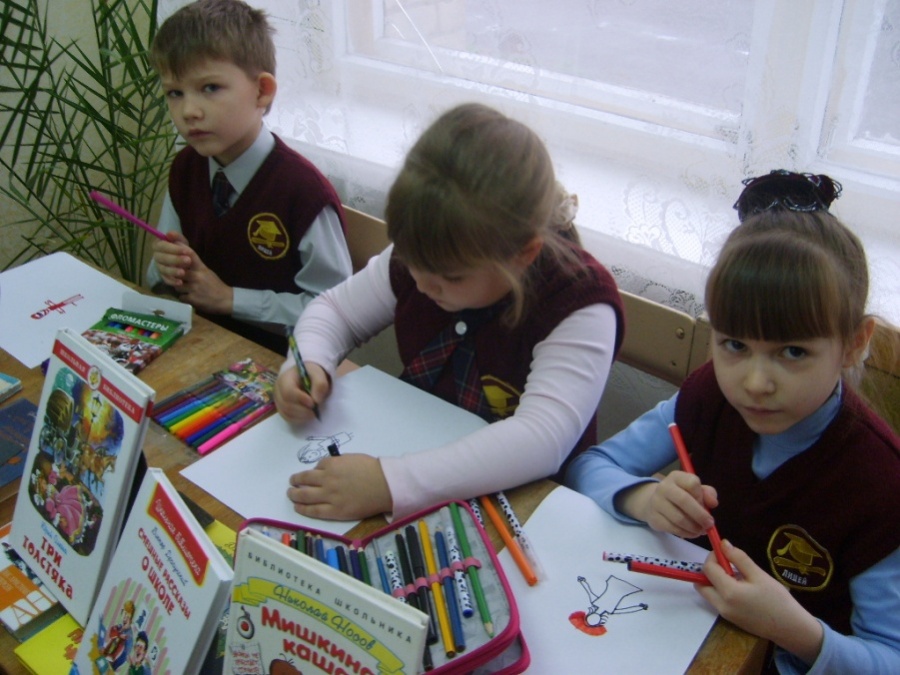 Технологии 
критического мышления
ИКТ -
технология
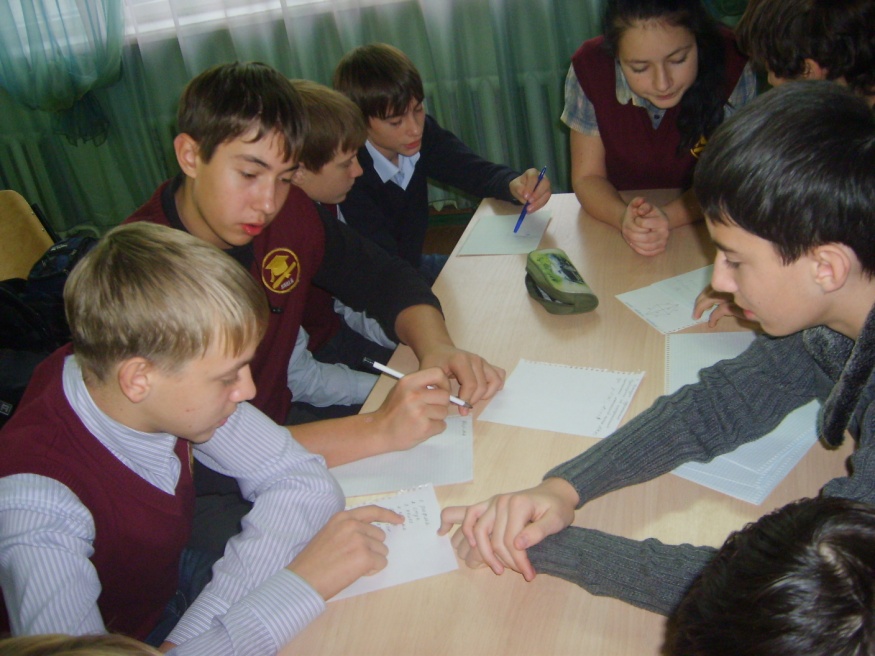 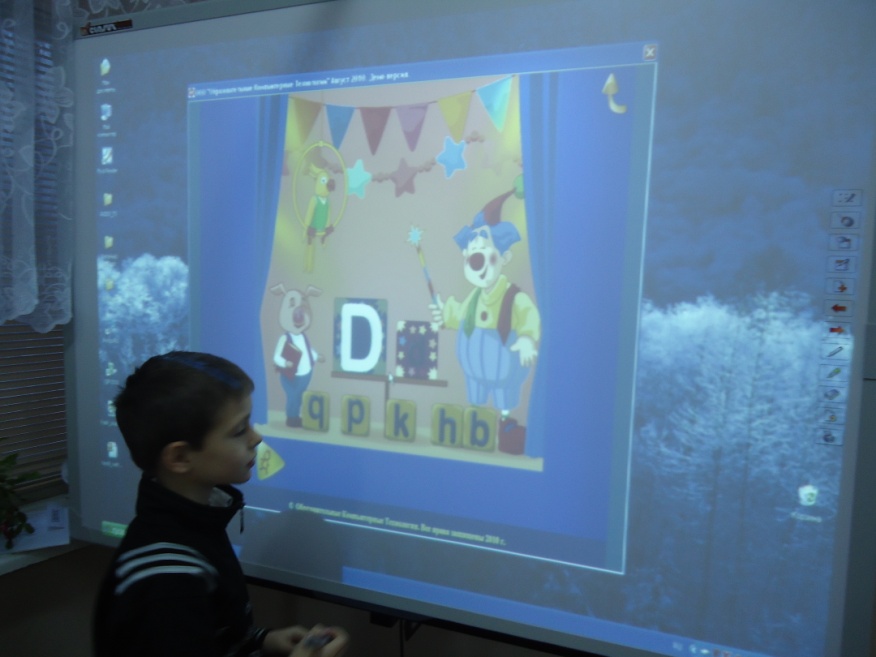 Технология 
станционного обучения
Кейс-технология
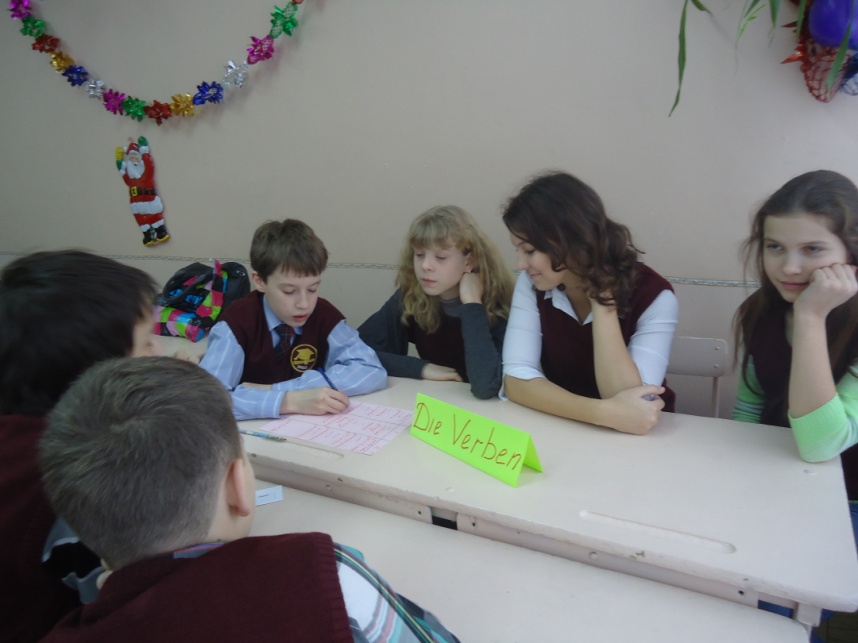 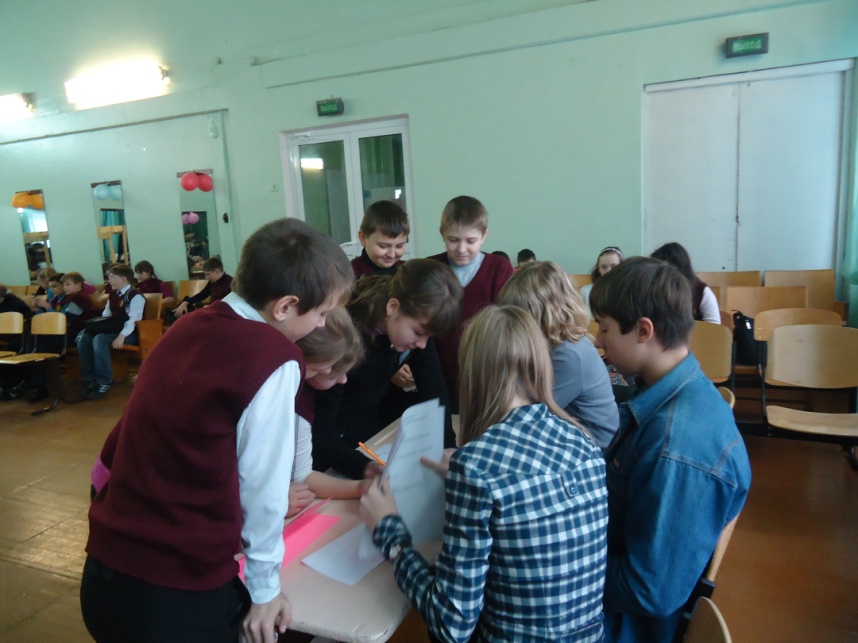 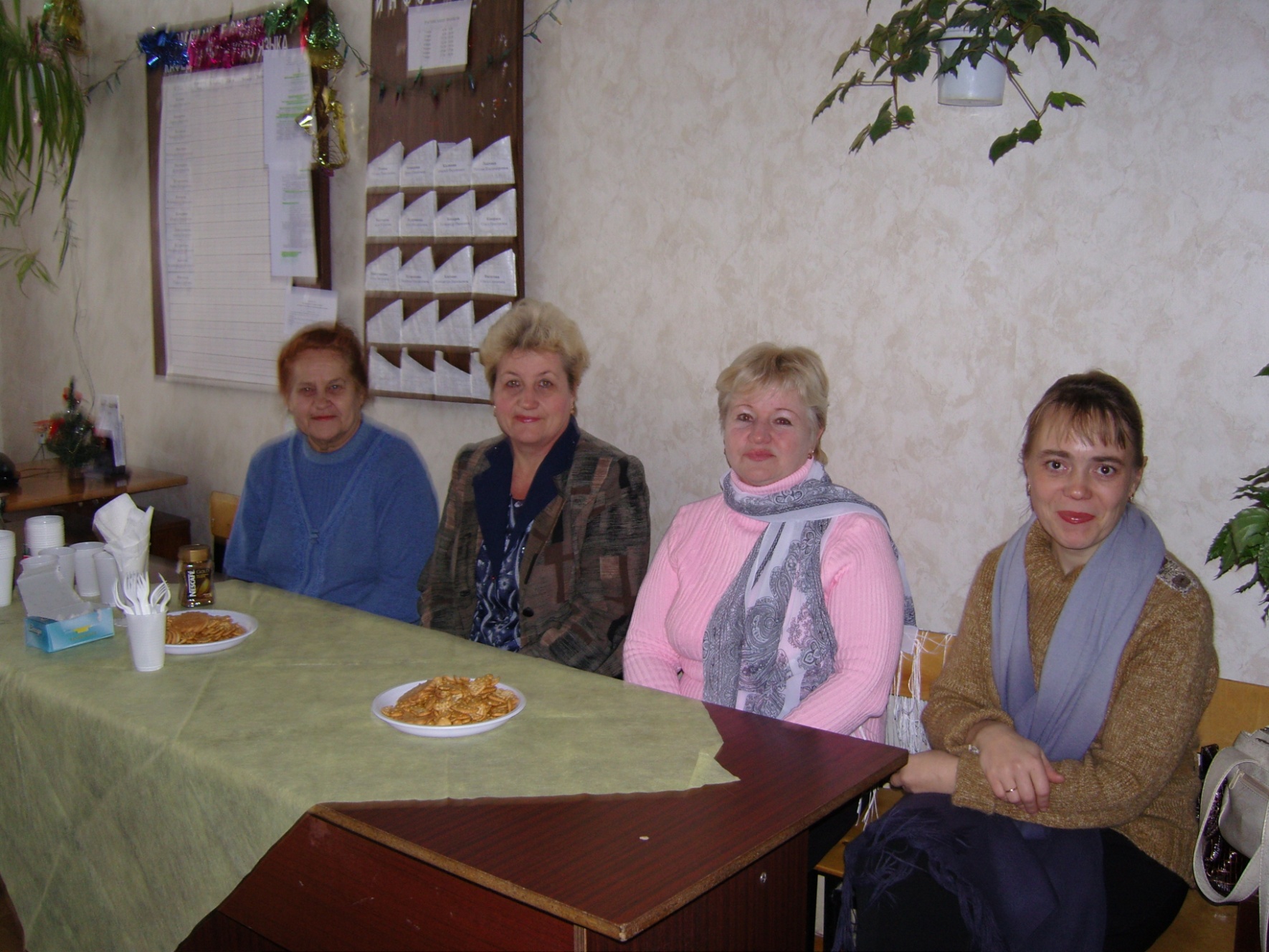 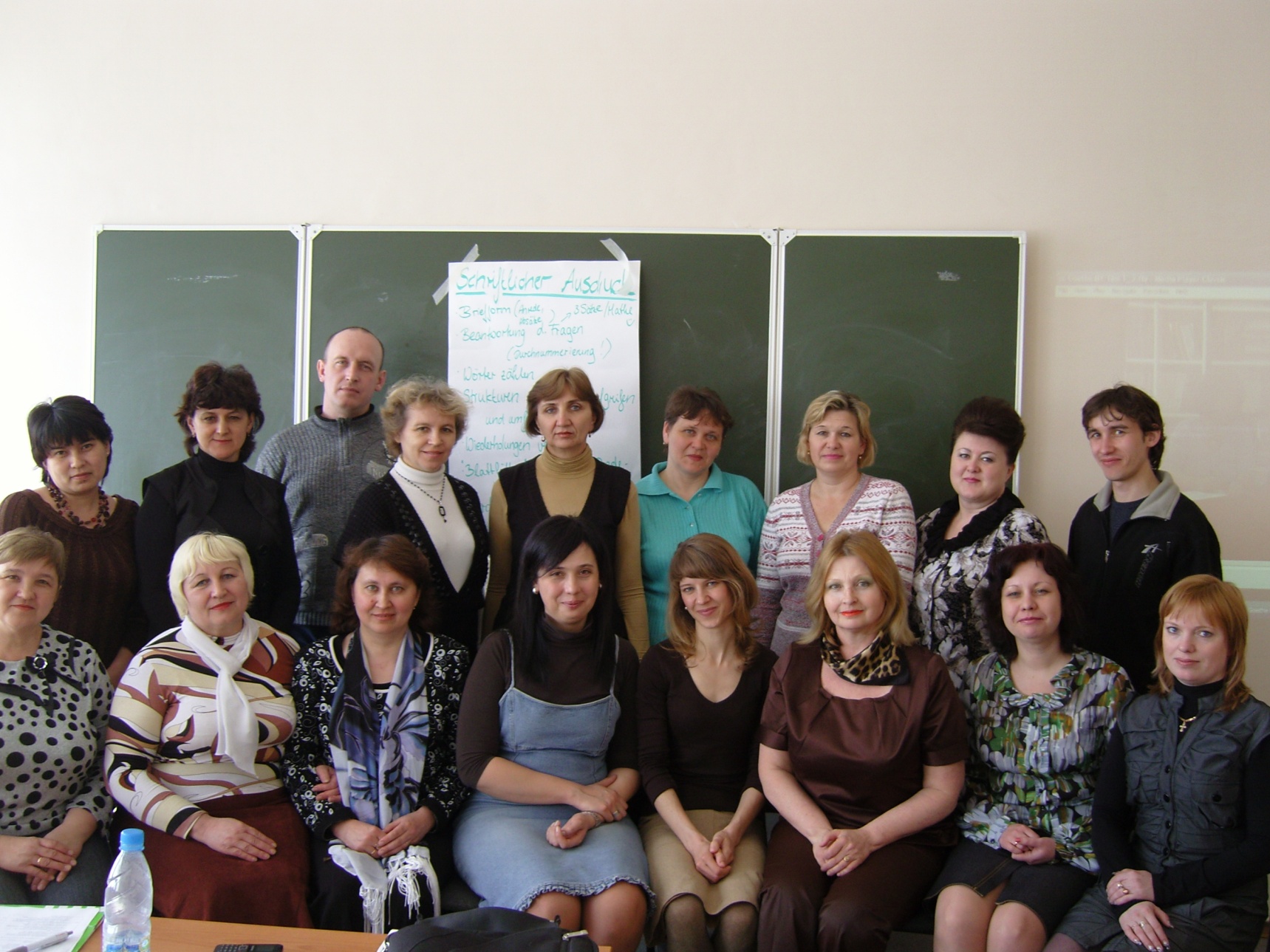 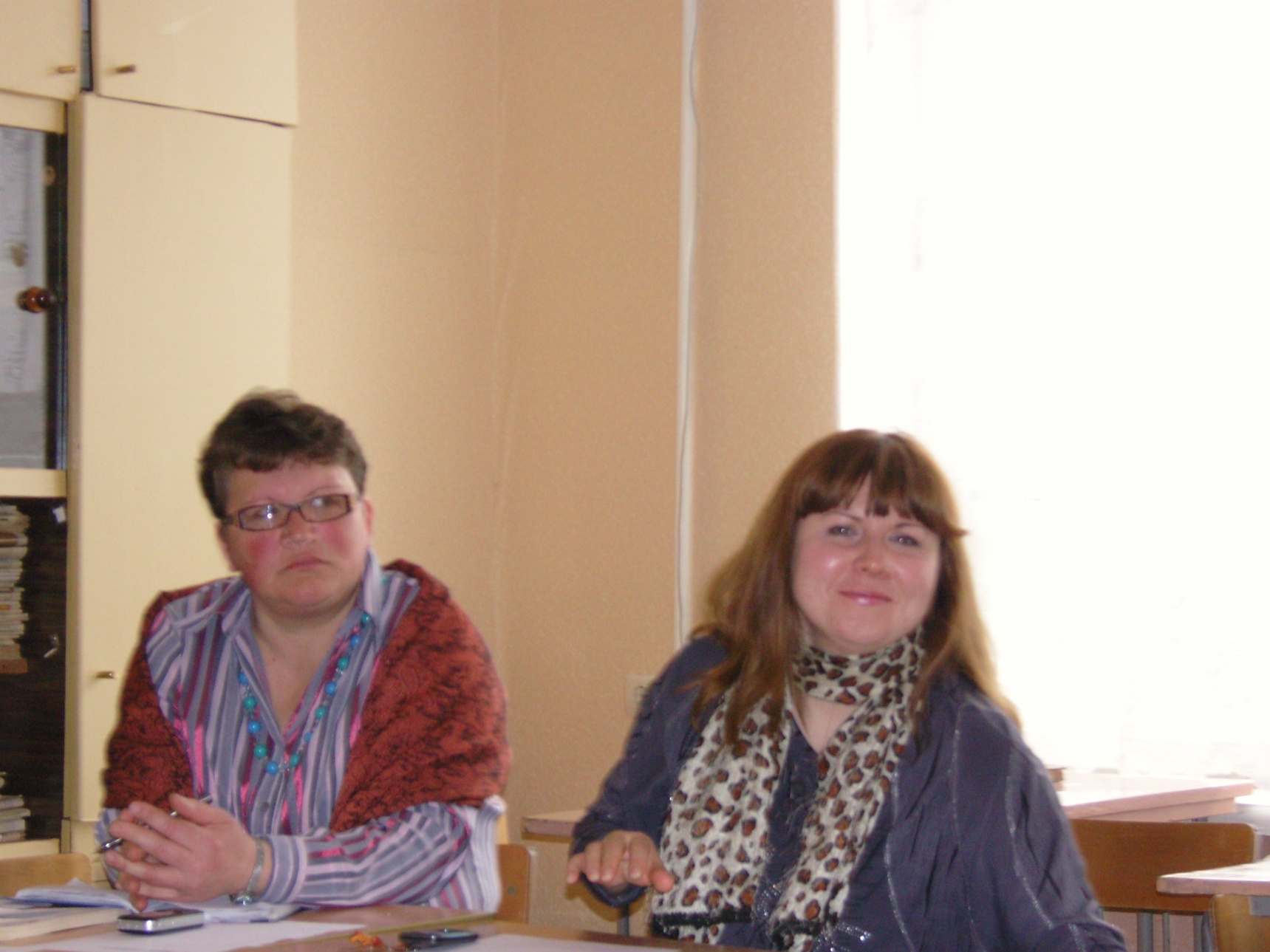